Весёлые пингвины
2 этап
исследовательский
Весёлые пингвины
Опыт 1. Влияние различных веществ на скорость таяние льда
Одновременно высыпаем реагенты на кубики льда, кроме контрольного.
Наблюдаем за процессом таяния льда.
Идёт процесс таяния льда
Под действием поваренной соли лёд таял 36 минут.
Под действием смеси речного песка и поваренной соли лёд таял 38 минут.
Под действием пищевого красителя лёд таял 43 минуты.
Под действием речного песка лёд таял 47 минут.
Под действием пищевой соды лёд таял 51 минуту.
Под действием лимонной кислоты лёд таял 60 минут.
Без реагентов лёд таял 66 минут.
В такой последовательности таял лёд  под воздействием различных реагентов
Таблица оформления результатов опыта 1.
Все кубики льда должны иметь одинаковый размер, чтобы можно было объективно сравнивать время таяния льда под воздействием различных реагентов.
Полученные сведения о таянии льда можно использовать в тех случаях, когда необходимо быстрее освободить от снега или льда какую-либо поверхность. Но также помнить о том, что загрязнение окружающей среды ведёт к исчезновению ледников.
Опыт 2. Зависимость скорости плавления льда от количества реагента
Высыпаем одновременно
На первый кубик льда высыпали 1 чайную ложку поваренной соли, на второй – 2 чайные ложки соли, на третий – 3.
Наблюдаем за кубиками льда
Процесс таяния завершился
Таблица оформления результатов опыта 2.
Опыт 3. Изменение температуры снега под действием поваренной соли.
Температура одновременно понижается
В стаканах снег
Наблюдаем
Добавляем в один стакан соль и продолжаем наблюдать.
Видим разницу температур
С чистым снегом
Со снегом и солью
Таблица оформления результатов опыта 3.
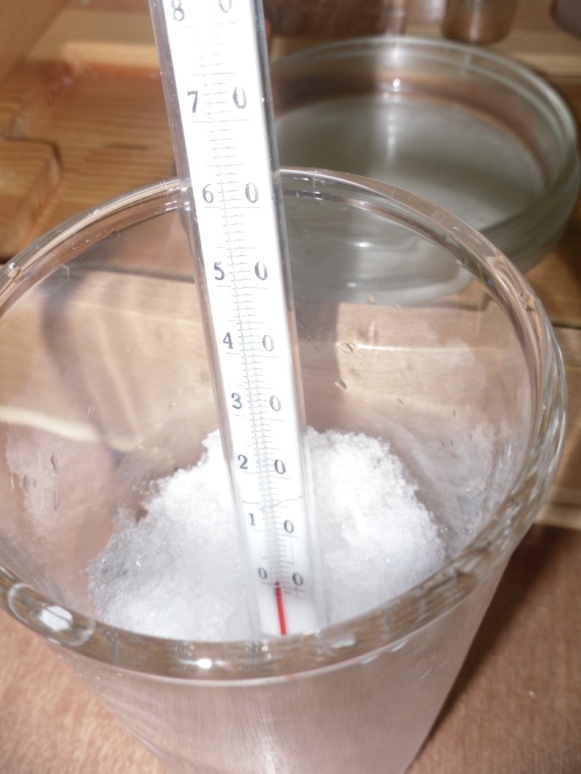 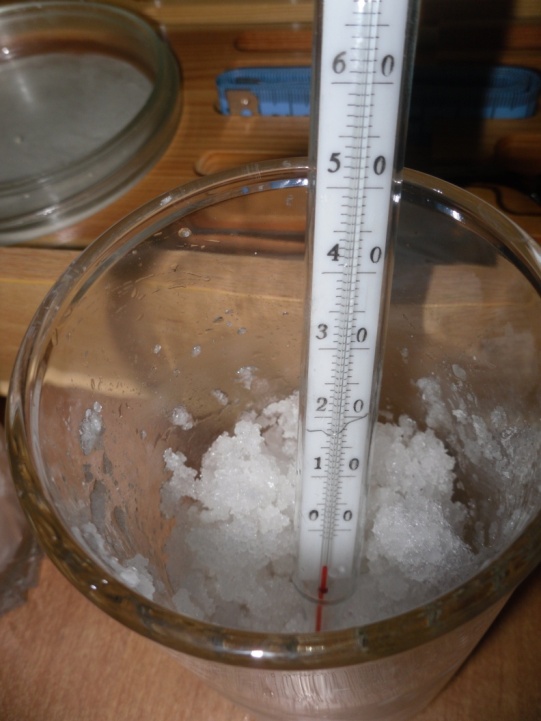 Продолжим наблюдение за температурой дальше.
При комнатной температуре снег растаял и температура тоже изменилась.
Создаём презентацию